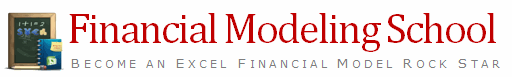 Course Brochure
What is in this ?
Feedback from Earlier Batches of FMS
About Chandoo.org
About Pristine & Financial Modeling
Topics Covered
Methodology of Teaching
What to expect at end?
Who is going to Teach?
Cost & Duration of the Program
Contact Details
Earlier Batches of Financial Modeling School …,
So far, we have trained 400+ students in our Financial modeling school
By showing them how to build financial models, step-by-step
Using MS Excel
What people had to say
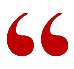 Overall it is excellent. The length is excellent. It fits within the attention span of most people and therefore the lesson is assimilated.
Thank you for the opportunity to view the lesson!
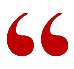 The course is an excellent idea and is a good way to make financial modeling training more accessible to people around the world.
What people had to say
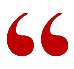 This is Best Financial Modeling for small scale to Large Scale Industries irrespective of Product, services, Builders, Dealers, Franchises.
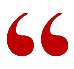 Having the lessons available to download so can look at again easily is great!
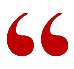 They have not restricted themselves to just constructing the Financial Model(FM) rather very receptive and flexible in their approach and willing to get feedback and share ideas
About Chandoo.org
Chandoo.org makes you awesome in Excel
Chandoo.org is a leader in MS Excel training & products
We have trained more than 4,000 students in Excel, VBA & Financial Modeling
We have authored more than 450 articles on MS Excel & how to use it
We have a large & vibrant community of Excel users world-wide

And We Make You Awesome In Excel
About Pristine
Pristine is largest authorized trainer for finance certifications in India
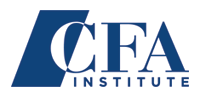 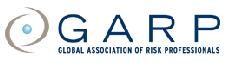 CFA Institute (2010-11)
Authorized Training provider – CFA
Pristine is now the authorized training provider for CFA Exam trainings . Pristine is largest training provider for CFA in India with presence across seven major cities.
GARP (2007-10)
Authorized Training provider -FRM
Largest player in India in the area of risk management training. Trained 1000+ students in risk management
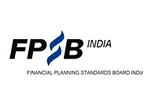 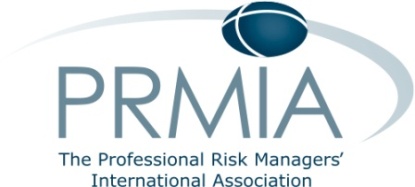 PRMIA (2009-10)
Authorized Training provider – PRM/ APRM
Sole authorized training for PRM Training in India. Largest player in India in the area of risk management training. Trained 1000+ students in risk management
FPSB  India (2010-11)
Authorized Training provider -CFP
An authorized Education Provider for Chartered Financial Planner Charter.
Sample Trainings Conducted …,
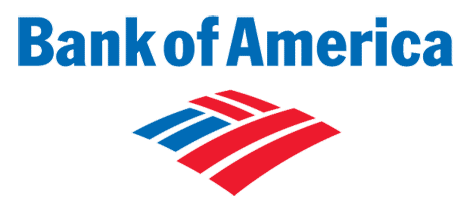 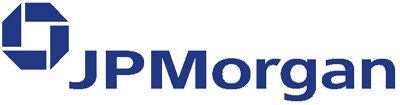 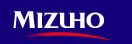 Bank Of America 
Continuum Solutions (2010)
Financial Modeling in Excel
Associates were trained on valuation and mergers and acquisitions
J. P. Morgan (2010)
Financial Modeling in Excel
The Real Assets Group were trained in Excel for infrastructure and real-estate modeling
Mizuho (2010)
Financial Modeling in Excel
Bankers were using excel models that they could not understand. Conducted financial modeling in Excel trainings to bridge the gap
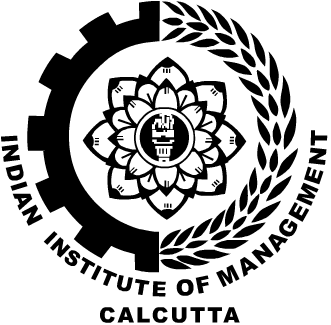 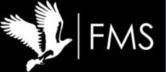 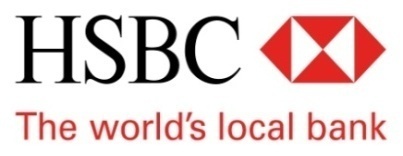 FMS Delhi (2010) 
Financial Modeling in Excel
Final Year MBA students of Faculty of Management Studies, Delhi University were trained in financial modeling so as to prepare them better for a job in finance.
IIM Calcutta (2010) 
Financial Modeling in Excel
Students about to go for internships and join jobs found a gap in their grasp of knowledge of excel for financial modeling. Conducted training for 75+ students  with an average rating of 4.5+
HSBC (2009)
Analysts of the global 
investment baking team were
 trained on advanced Excel
*Indicative List
About Financial Modeling
Financial modeling training is
an online training program*
that can enable you
to create a complete integrated financial model in excel
About Financial Modeling
Delivered online
Each student gets a secure log-in
No-need to be online at a specific time
Lessons can be taken repeatedly
Financial modeling training is
an online training program*
that can enable you
to create a complete integrated financial model in excel
=
About Financial Modeling
Building the model from scratch
Step by step tutorials and templates
Practical understanding of financial statements
Financial modeling training is
an online training program*
that can enable you
to create a complete integrated financial model in excel
=
About Financial Modeling
Where you comprehensively analyze financial statements
Changing any assumption or part of the model reflects in all other parts
Best suited for people working/ planning career in
Investment Banks
Equity Research
Business planning/ Strategy
PE, Funds
Commercial banks
Financial modeling training is
an online training program*
that can enable you
to create a complete integrated financial model in excel
=
Topics Covered
Integrated valuation would be completed by …
Designing an efficient layout
Inputting the historical statements
Analyzing the growth drivers
Forming growth assumptions
Projecting future P&L and B/S
Creating Asset & Dep. Schedule
Creating Debt schedule
Equity & Retained Earnings
Creating Cash Flow statement
Circular loop and Cash updation
Analyzing Ratios
Valuation by DCF 
Valuation by Comps
Charting a football field
You would be able to create a complete Integrated Valuation model (For emerging Markets) in FMCG/ Manufacturing sector in 20 Hrs duration
Study Session: Week I
Pre-requisites to Financial Modeling
Understanding Financial Statements (FSS)
Profit & Loss (P&L) Statement
Balance Sheet (B/S)
Cash Flow Statement
Financial Statement Analysis
Line items and linkages in the FSS
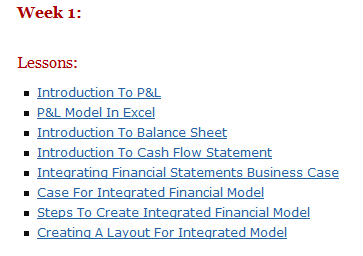 You would learn all the Basic Financial Statements and its analysis techniques
Study Session: Week II
Essential Excel Usage (Referencing framework & shortcuts)
Short Modeling Case
Funding eligibility for startup company
Equated Monthly Installments (EMI)
Analyzing financial case study & back of the envelop calculations
Integrated Model (Step I) - historical financial statements
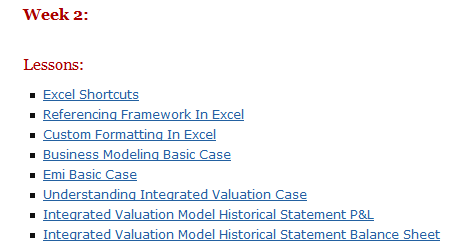 You would learn essentials of Excel for Financial Modeling
Study Session: Week III
Calculating Growth drivers 
P&L (YoY and CAGR)
B/S (Days (of inventory, A/R, etc.))
Understand Management Discussion Analysis (MDA) 
Build Assumptions about the future 
Project revenues/ costs
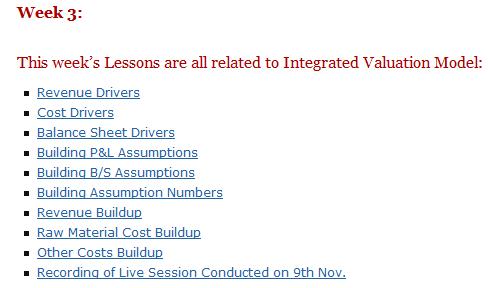 You would learn steps in analyzing growth drivers and projecting future numbers
Study Session: Week IV
Part projecting P&L and B/S
Projecting Asset and Depreciation
Projecting Debt and Interest
Projecting PAT and Retained Earnings
Modeling Cash Flow
Case on Break Even Analysis
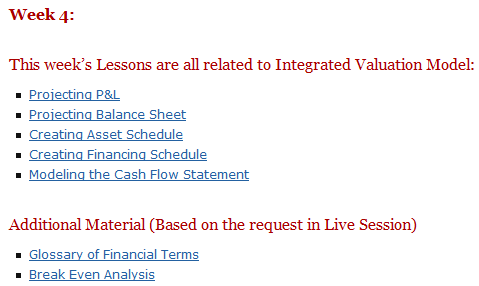 You would learn steps in creating schedules that cut across P&L and B/S
Study Session: Week V
Advanced aspects of excel 
Circular references 
Macros
Understanding Circular reference
Circular references in interest expense
Macros to generate charts 
Macros to break circular loops
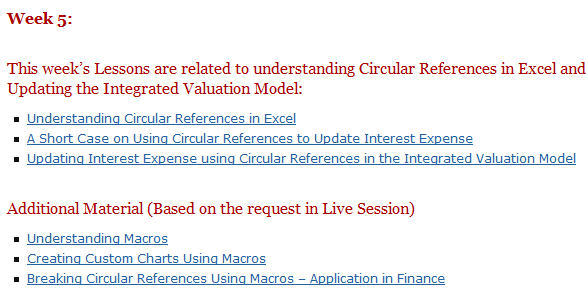 Learn application of advanced excel functions – Macros and Circular references in Finance
Study Session: Week VI
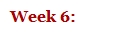 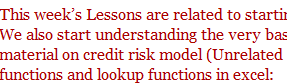 Analyzing the statements
Using ratios 
Profitability
Liquidity 
Others
Basics of corporate finance
credit risk Model - Arrays and lookup functions
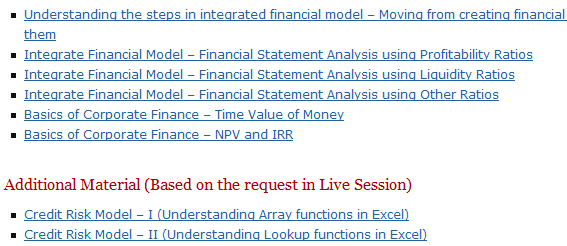 Learn Financial Statement Analysis in Excel and Array functions for Credit Risk Modeling
Study Session: Week VII
Understanding Valuation methodology 
Absolute valuation - DCF
Comps (comparatives)
Implementing DCF
Cash
Timing of cash 
Expectation of investors (Cost of capital)
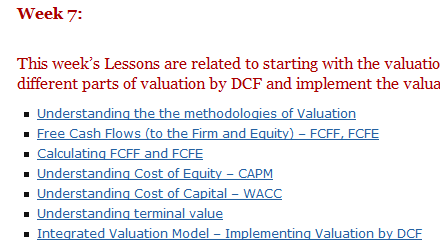 Learn and Understand and Implementation of Valuation Techniques
Study Session: Week VIII
Practice and Implement a Completely Integrated Valuation Model
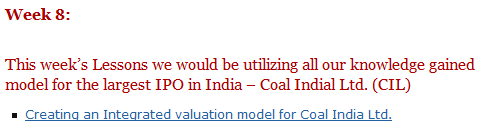 Practice on Actual Industry Model
Study Session: Week IX
Valuation by Comps (Comparatives) 
Transaction comps & Trading comps
Important multiples like P/E, EV/ EBITDA, EV/ Sales
Modeling advanced Accounting Concept - Deferred Taxes
Creating forms in Excel
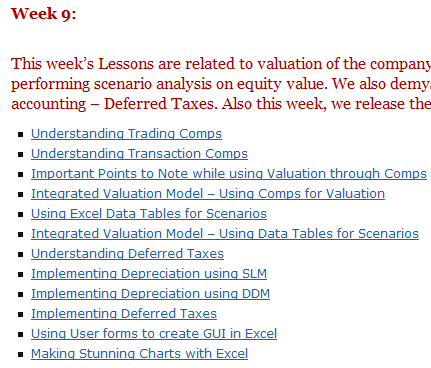 Learn and Understand and Implementation of Valuation Techniques
Study Session: Week X
Charting Theme
Football field
Waterfall Mechanism
Creating Valuation Dashboard
Monte Carlo Simulation
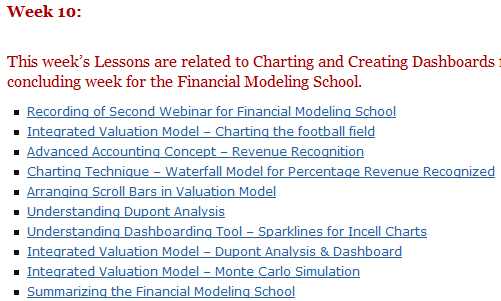 Learn Charting Techniques relevant to finance in Excel
IntroducingProject Finance Financial Modeling
Project Finance Financial Modeling
Nuances of PF Model
PF Model for RE
FSS Nuances for Project finance
Components of RE Financial Model
RE Investments: Key Metrics
Key Concepts in RE Model
Understanding circular loops in Excel
Interest During Construction
Modeling Depreciation and Deferred Taxes
Deferred Tax and Loss Carried Forward
Cash Distribution and Tranches
Modeling Delays
Debt Servicing Reserve Account (DSRA)
Modeling Commercial Complex
Modeling Assumptions
Modeling Area parameters
Modeling EPC Cost and Phasing
Modeling financing Schedules
Modeling NOI and Expenditure
Building financial statements
Valuation and Analysis
You would be able to create a complete Integrated Valuation model(For emerging Markets) in Real Estate sector in 20 Hrs duration
How it works?
1
2
3
4
5
You signup for the program by making online payment
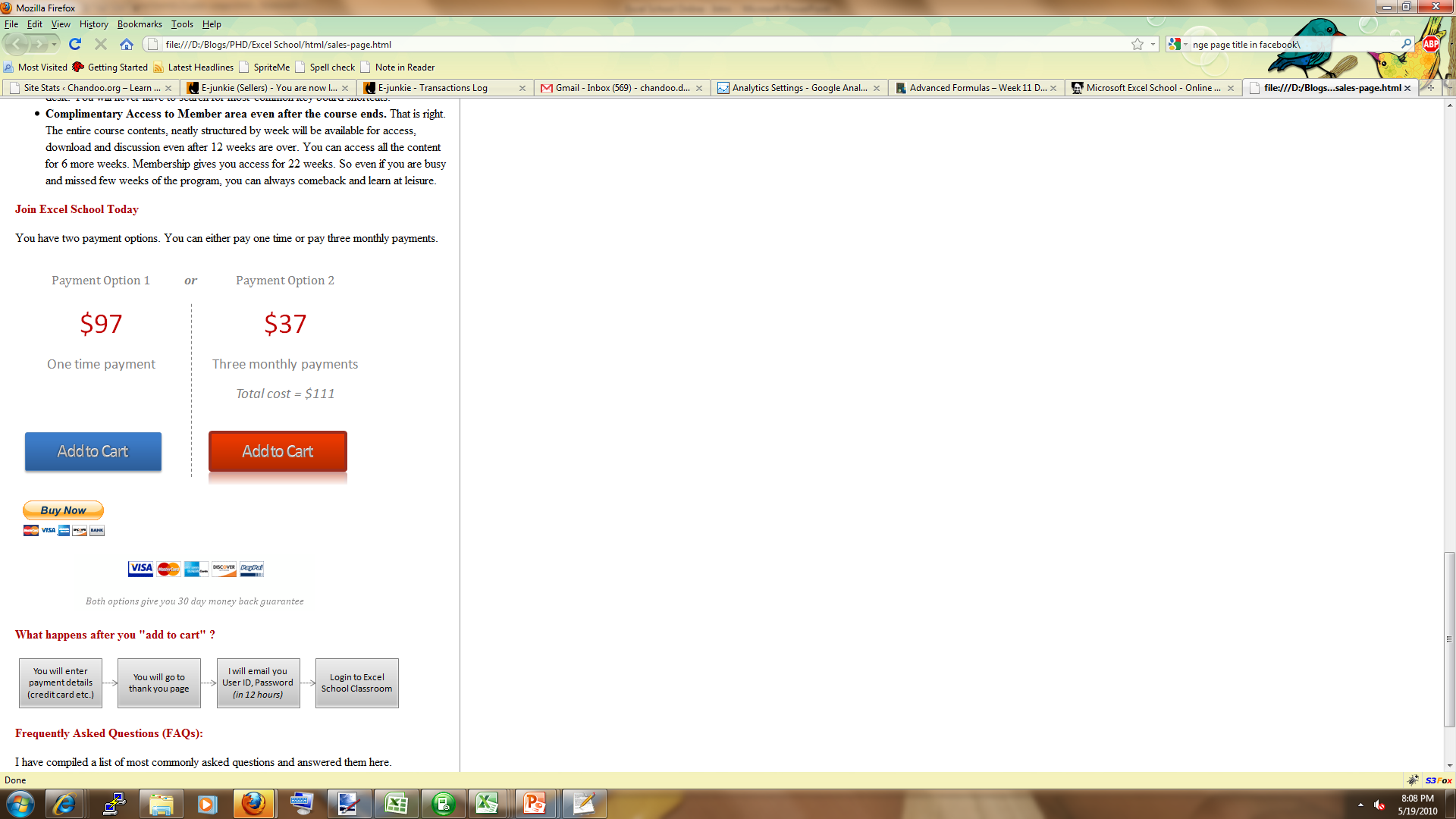 $297
How it works?
1
2
3
4
5
Login to Financial Modeling School with the user ID & Password emailed to you
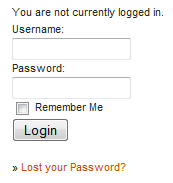 How it works?
1
2
3
4
5
Access Lessons, Videos and Download Examples As you Like
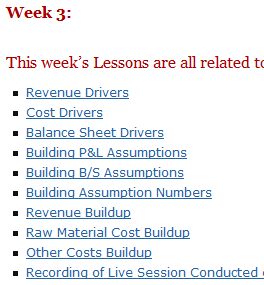 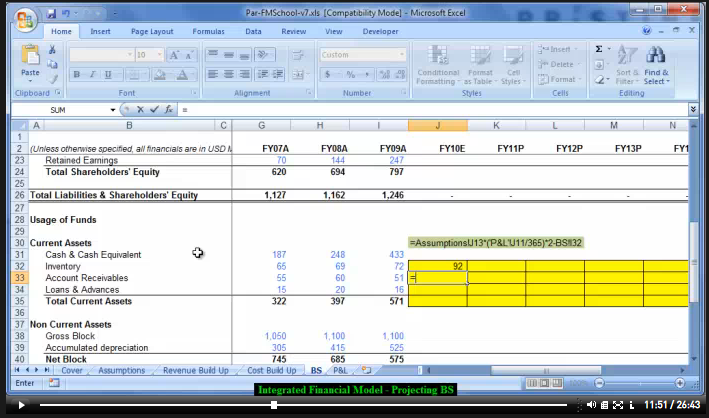 How it works?
1
2
3
4
5
Ask Questions or Comment on Lessons to Get Answers
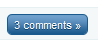 How it works?
1
2
3
4
5
Take up Home work & Class project assignments to Sharpen your Skills
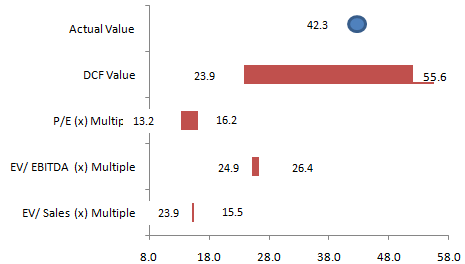 Methodology
Each topic will be explained thru 
Videos, Excel templates, Screencasts & Text Posts
About Class Projects
We have 2 short cases & 1 valuation project
We build 2 small models and 1 complete integrated valuation model as a project. The complete integrated valuation model can be created on any listed company.
What to expect at the end?
Towards the end of Financial Modeling Course*
You will be able to created an integrated model
You will know how to use financial statements for analysis
You will understand the process of valuation and capital raising
You will get a certificate of participation
*assuming you follow the program and practice
Who is going to teach?
Paramdeep Singh, Director and Faculty, Pristine
Paramdeep has an extensive experience in the financial services, consulting and training domain. He has extensive knowledge of the financial services industry, where he raised growth capital for organizations and helped them improve their revenues. He has authored research papers and trained 1000s of senior people in the area of financial modeling, quantitative analysis and risk management.

Prior to founding Pristine, Paramdeep has worked in senior management positions as an Investment Banker with Standard Chartered Capital Markets (India) and as a consultant with Accenture Management Consulting.

Paramdeep is an MBA from IIM Indore, where he secured the highest CGPA in his batch. He has completed his B. Tech and M. Tech in Mathematics and Computing from IIT Delhi
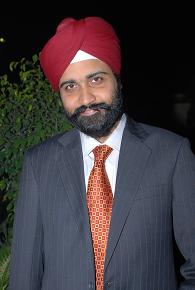 Duration of the Program – Financial Modeling
10 Weeks of Active Learning
6 Months Online Membership
Financial Modeling School classes start as soon as you join
Duration of the Program – Project Finance
10 Weeks of Active Learning
6 Months Online Membership
Project Finance Modeling School classes start as soon as you join
Cost of the Program
Learn Excelas well
Click here to Join
Cost of the Program (for Indian Residents)
Learn Excelas well
* This option is available for people currently living in India. To make a payment, please visit
http://chandoo.org/wp/financial-modeling/inr-pricing/
Payments & Registration
Registration is open 24x7
You can join the class at any time.
How to pay?
Visit http://chandoo.org/wp/financial-modeling/
and join us
Contact Details
Questions & Doubts?
Please e-mail me at paramdeep@edupristine.com 
or visit http://chandoo.org/wp/ 
http://www.edupristine.com 
or call +91 814 262 1090 or +91 989 298 0608
See you in Financial Modeling/ Project Finance School…
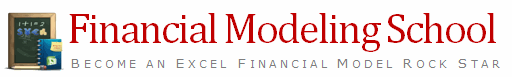